What Does it Mean to Be Alive?
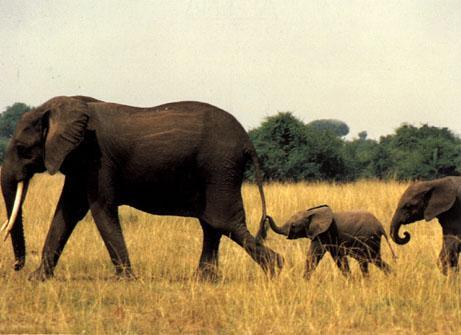 The Characteristics of Life
Life!!!
All living things share some basic properties.
Cellular Organization
Reproduction
Metabolism (Obtain and Use Energy)
Homeostasis
Heredity (DNA)
Responsiveness to Their Environment
Growth and Development
Adapt Through Evolution
✓
All Living Things are Made Up of Cells
Smallest unit capable of all life functions
Unicellular Organisms
Entire organism is made up of one single cell
Bacteria and protists
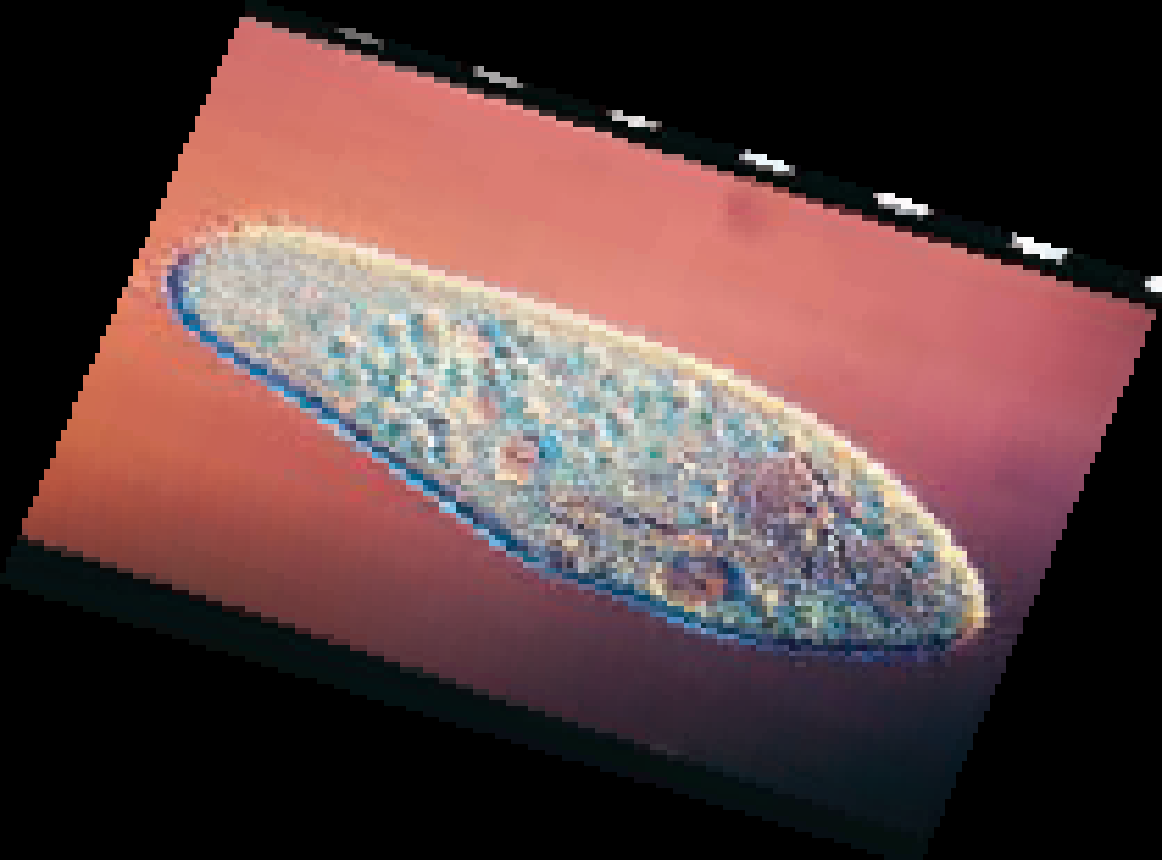 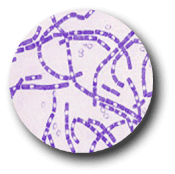 Multicellular Organisms
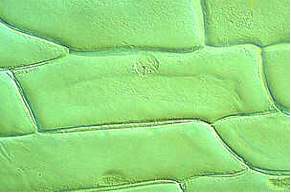 The organism is made up of many cells
Cells have specialized functions within the organism
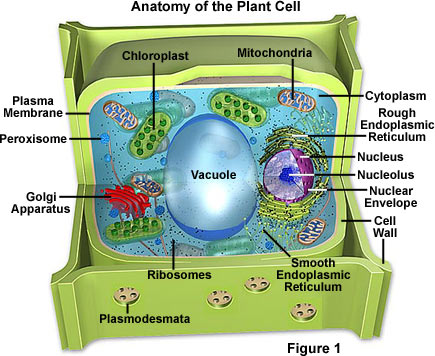 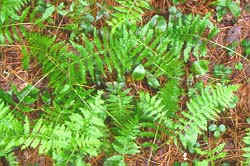 ✓
All Living Things Reproduce
Reproduction is the process of producing new organisms of the same type
Asexual Reproduction
A single parent organism reproducing by itself
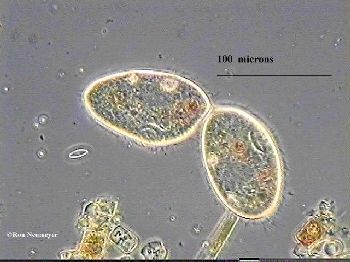 Sexual Reproduction
Two different parent organisms contribute genetic information 
Involves the combination of male and female sex cells
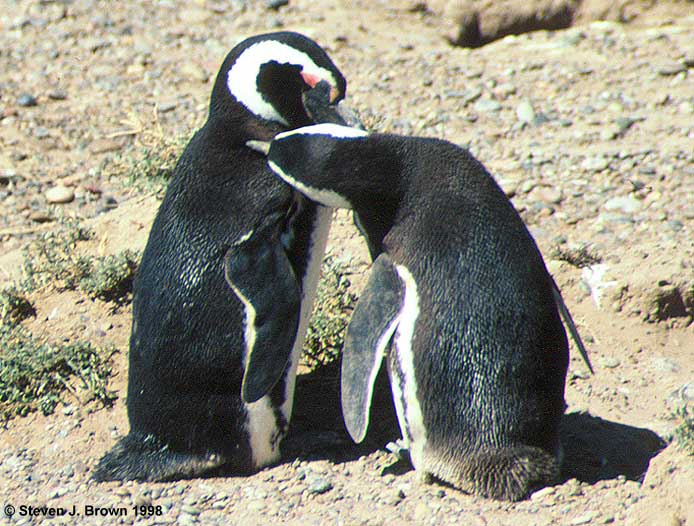 ✓
All Living Things Obtain and Use Energy
Living organisms need energy to grow, develop, repair, and reproduce
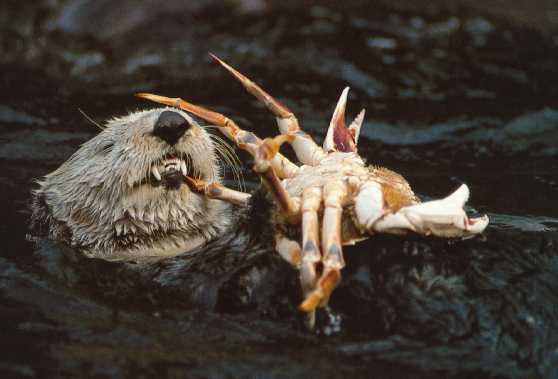 Anabolism
The process of building up complex substances from simpler substances
Building up cells and cellular components
 Photosynthesis
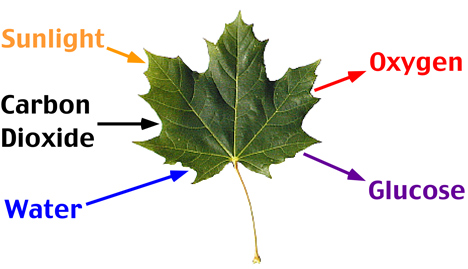 Catabolism
The process of breaking down complex substances into simpler substances to release energy
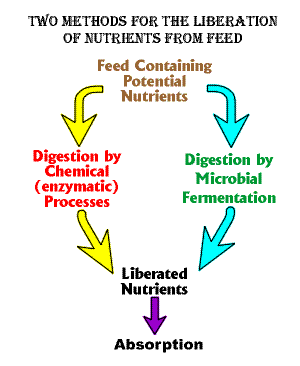 Digestion
 Cellular Respiration
✓
Metabolism
The total of all chemical reactions in an organism
Anabolism + Catabolism =  Metabolism
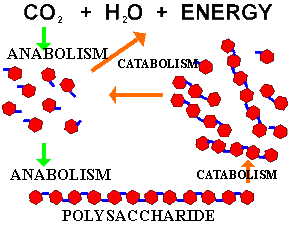 ✓
All Organisms Maintain Homeostasis
Homeostasis is a stable state of conditions in the body that are necessary for life
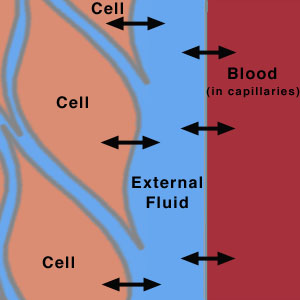 Body temperature
Blood volume
pH balance
Water balance
✓
All Organisms Pass Along Hereditary Traits
Chromosomes containing genes carry hereditary information
Genes are composed of DNA
Heredity is the reason children resemble their parents
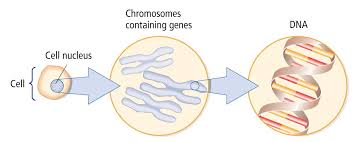 Mutations change DNA code and can be passed from generation to generation
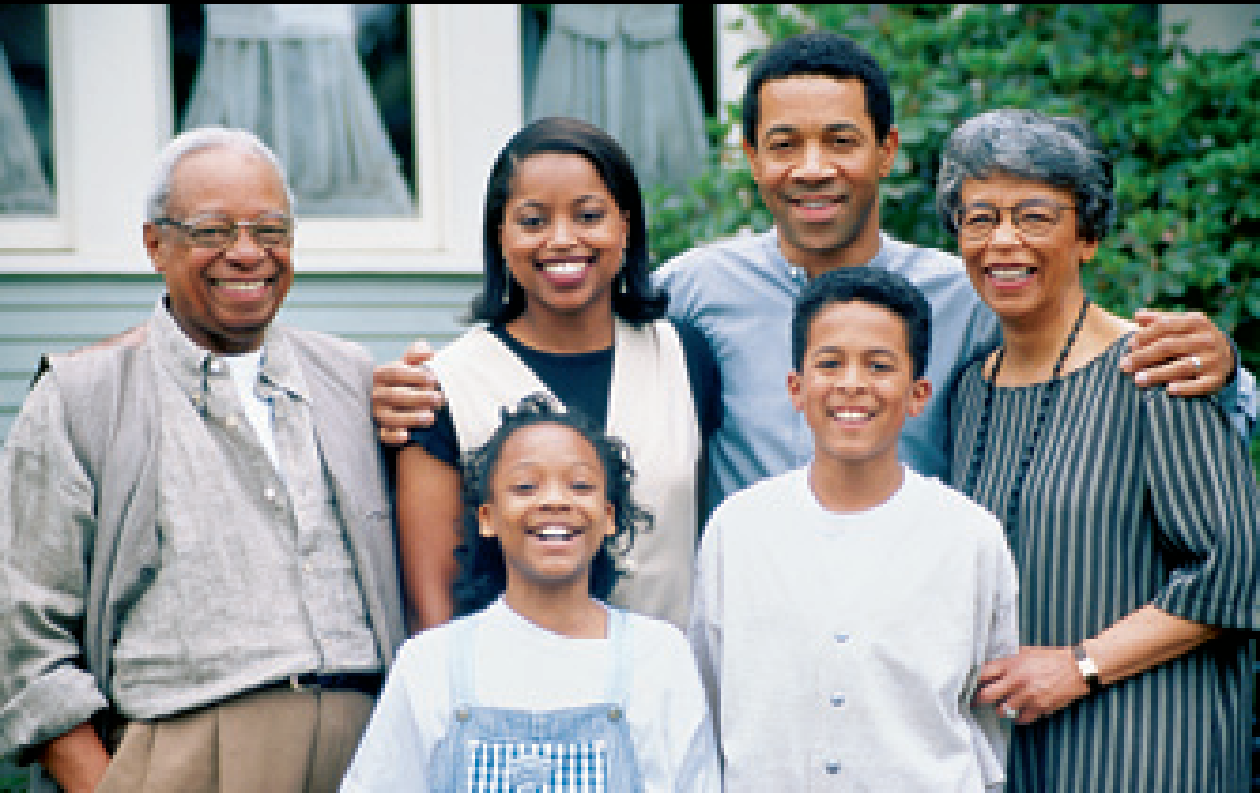 ✓
All Living Things Respond to Their Environment
An example is a plant’s leaves and stems growing toward light
Organisms react to stimuli:
Light
Temperature
Odor
Sound 
Gravity
Heat
Water
Pressure
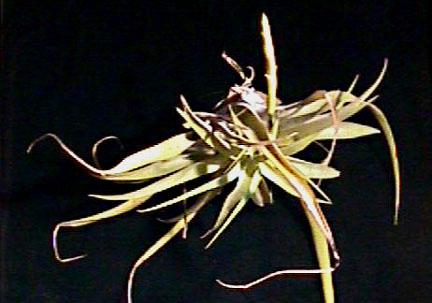 ✓
All Living Things Grow & Develop
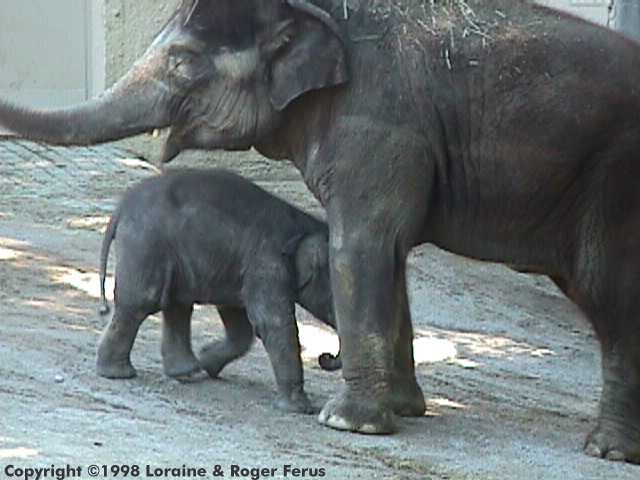 Growth means to get 
bigger in size


Development involves a change in the physical form or physiological make-up of an organism
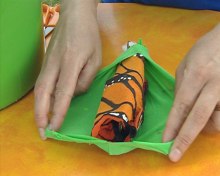 ✓
All Living Things Adapt to Their
Environment Through Evolution
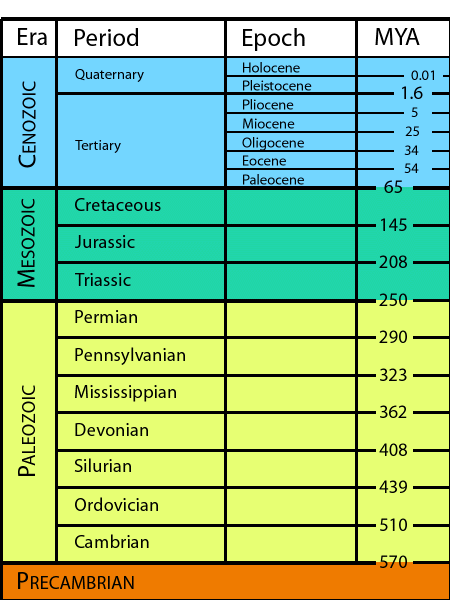 Adaptation
A process that enables organisms to become better suited to their environment
 Species obtain adaptations through evolution over extremely long periods of time
An Example of Adaptation
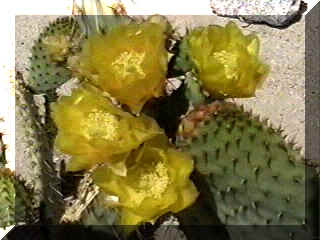 Desert plants have succulent waxy leaves and stems to store water and reduce water loss